З метою запобігання нещасних випадків травмування та загибелі людей на водних об'єктах у Великодідушицькому ліцеї проведено роз'яснювальну роботу з учнями щодо дотримання вимог безпечного відпочинку та перебування на водоймах, річках у зимово-весняний період
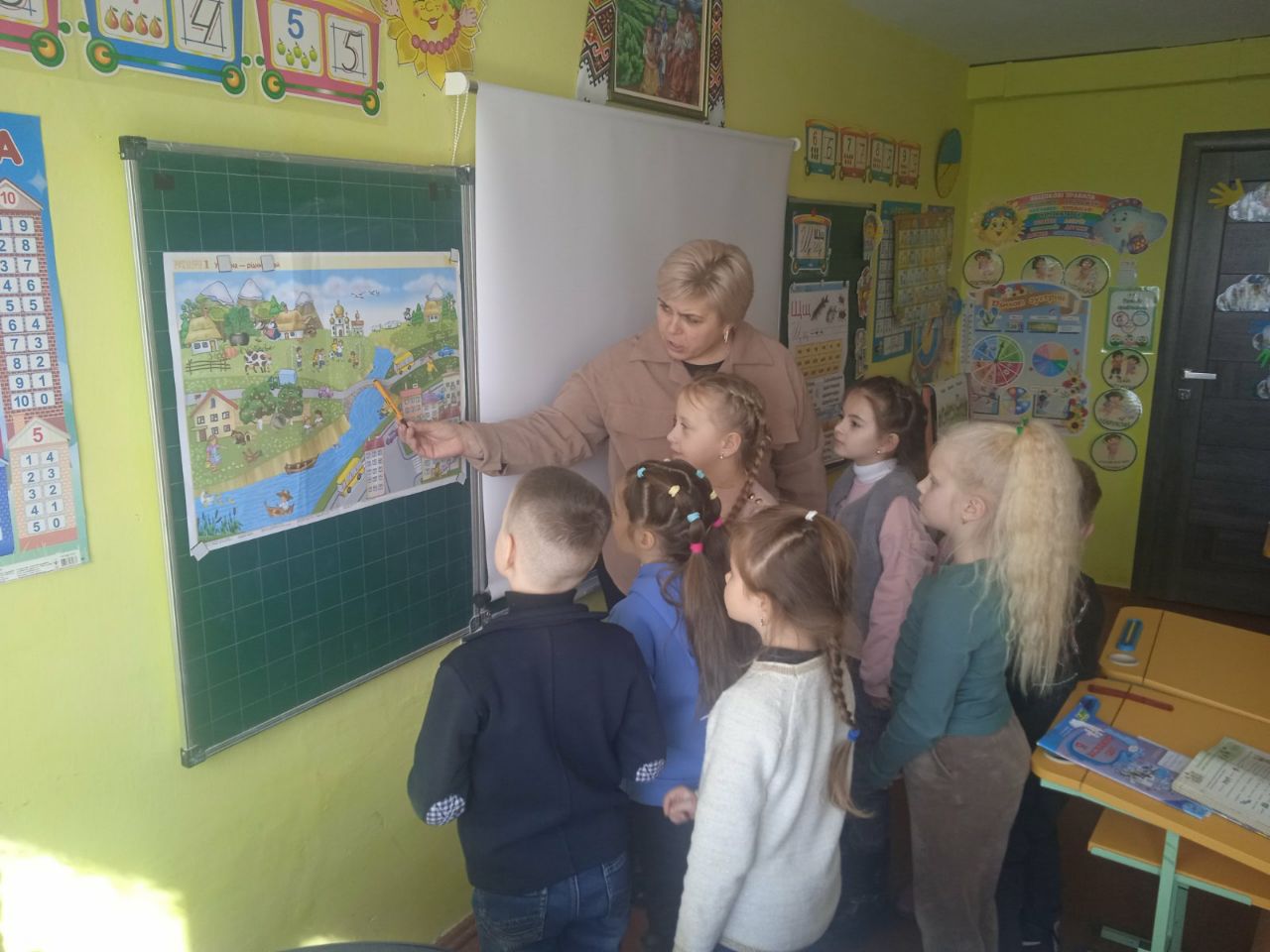 У ліцеї  проведено  тренінги на теми:« Життєві компетентності особистості» 
(організований кл.кер .10кл. 
Петрушкою І. В. )для учнів 9- 11 класів з 
психологом Міжнародної Благодійної 
Організації «Дитячі Містечка» .

                                                        
                                                                                         
                                                                                             “Надання першої медичної                 
                                                                                            допомоги” з участю лікаря                                                                     
                                                                                            невідкладних станів  Стрийської                 
                                                                                            ЦРЛ  Дмитренко  Ірини.
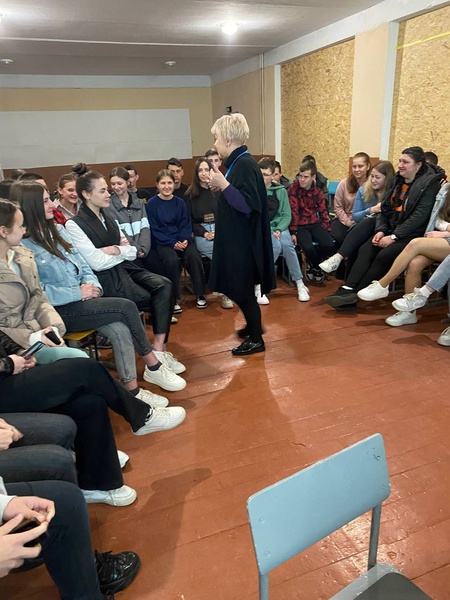 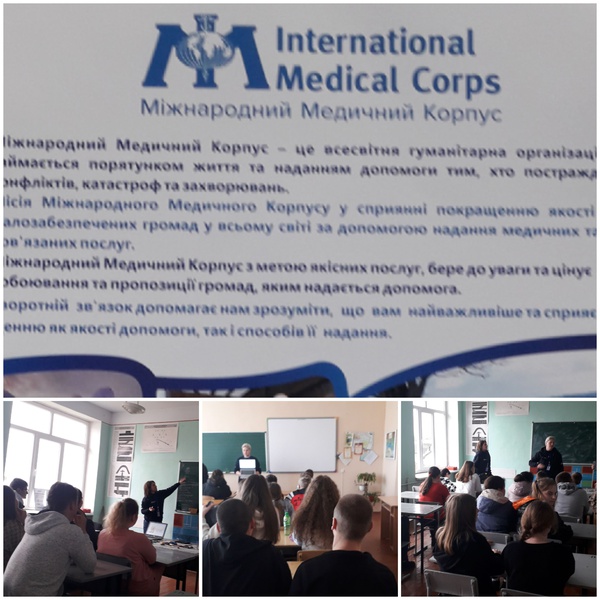 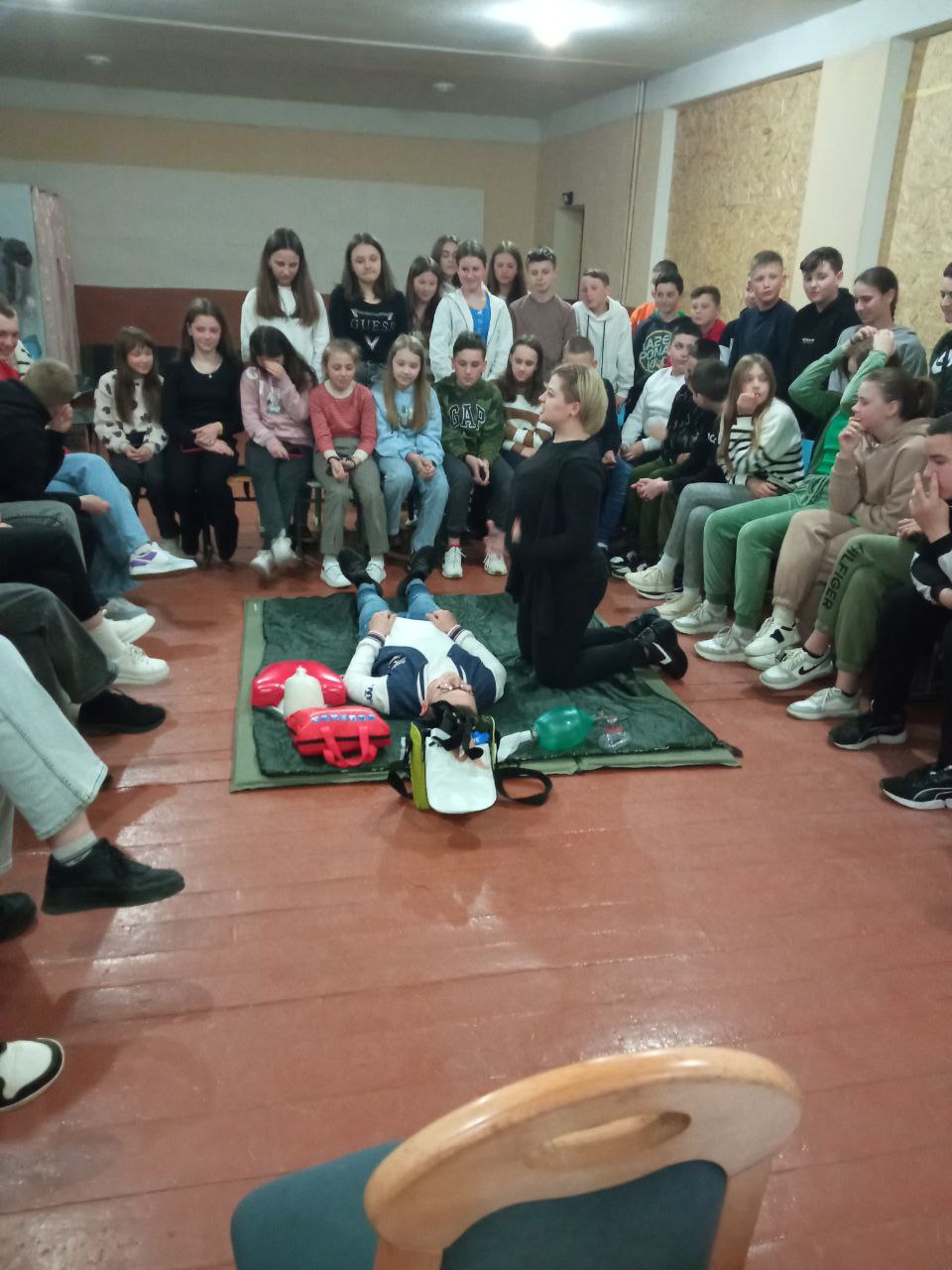 Свято Букварика
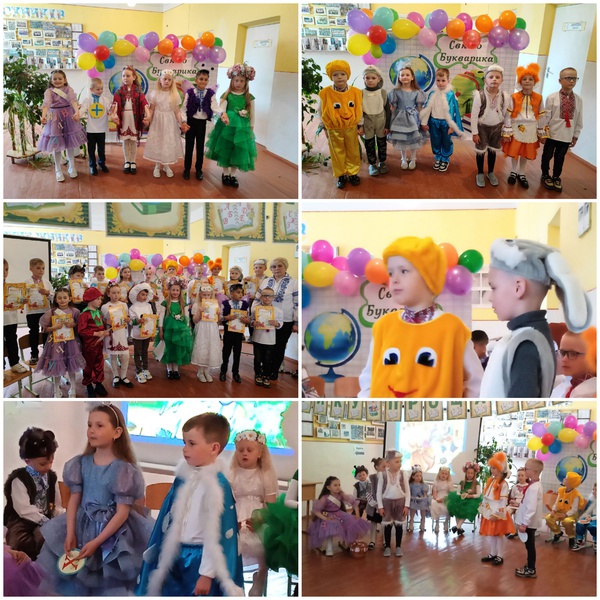 Щасливий День дитинства
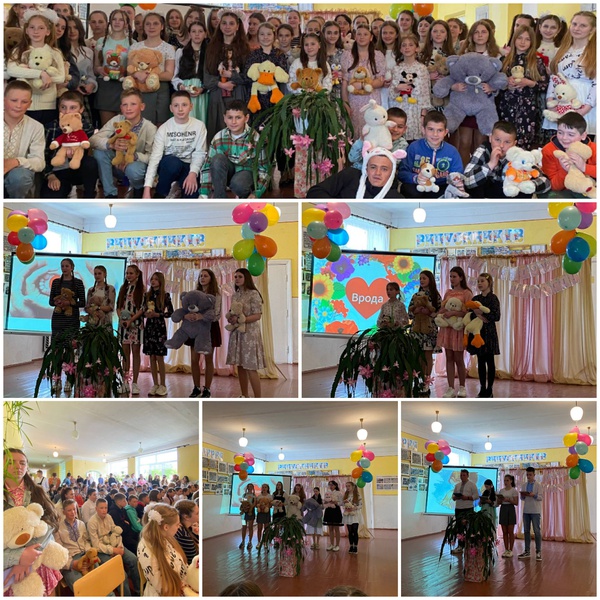